Impulso CompetitivoServicio Agrícola y Ganadero
Mesa Internacional
[Speaker Notes: Preámbulo
 
SAG tiene 61 medidas entre Impulso Competitivo (50) y Plan de Control Estratégico (11), las cuales se relacionan con las diferentes áreas en las cuales actúa el servicio, tales como:
Agrícola
Forestal
Vitivinícola
Asuntos Internacionales
Protección de Recursos Naturales
Inocuidad e insumos
 
Para abarcar estos temas de la mejor manera, el Servicio realiza mesas de trabajo en conjunto con los gremios del sector privado una vez al mes, de manera de enfocar las soluciones a los requerimientos de los usuarios del SAG. Por otro lado, internamente tenemos un seguimiento a los compromisos que surgen en cada una de estas mesas mensuales, el cual se registra semanalmente, de manera de asegurar su cumplimiento para la siguiente reunión. 
A la fecha, contamos con 12 medidas implementadas  y otras cercanas a ser implementadas. 
En la presentación del día de hoy nos centraremos en las 7 medidas denominadas como emblemáticas por parte del Ministerio de Economía.]
MESA INTERNACIONAL
60 MEDIDAS 

	49 Medidas Impulso Competitivo
	11 Medidas PCE

58 Medidas tratadas en las mesas

Medidas nuevas incorporadas por los gremios en las mesas
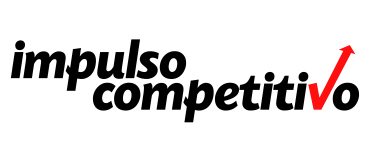 Gobierno de Chile | Ministerio de Agricultura
MESA INTERNACIONAL
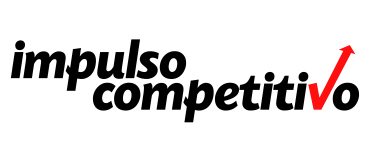 Gobierno de Chile | Ministerio de Agricultura
Gracias.